7th East African Health & Scientific Conference  Dar es Salaam - Tanzania 27th – 29th March 2019
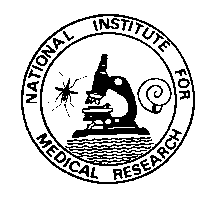 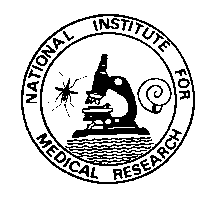 Geographical and behavioral risks associated with Schistosoma haematobium infection in an area of complex transmission
Teckla Angelo1,2, Joram Buza1, Safari M. Kinung’hi2, Henry Curtis Kariuki3, Joseph Rogathe Mwanga2, David Zadock Munisi1 and Shona Wilson4  
 
Department of Global Health, School of Life Sciences and Bioengineering, Nelson Mandela African Institution of Science and Technology, P. O. Box 447, Arusha, Tanzania.
National Institute for Medical Research, Mwanza Centre, P. O. Box 1462, Mwanza, Tanzania.
Kenya Methodist University, School of Medicine and Health Sciences, P.O. Box 267, Meru, Kenya.
Department of Pathology, University of Cambridge, Tennis Court Road CB2 1QP, United Kingdom.
Presentation outline
Background
 Problem statement and justification
 Objectives of the study
 Methodology
 Results 
Discussion and conclusions
3/1/2019
2
Background
Schistosoma haematobium, is a digenetic trematode that causes urogenital schistosomiasis in humans
affecting 112 million individuals in more than  53 endemic countries (Botelho et al., 2018)
85% of cases are from SSA (King et al 2011)
3/1/2019
3
Background
In poor sanitation,
Human direct water contact  (cercariae)
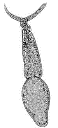 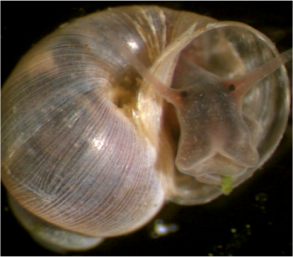 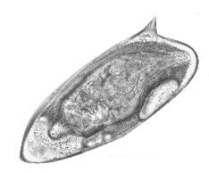 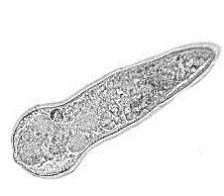 lacking access to clean safe water
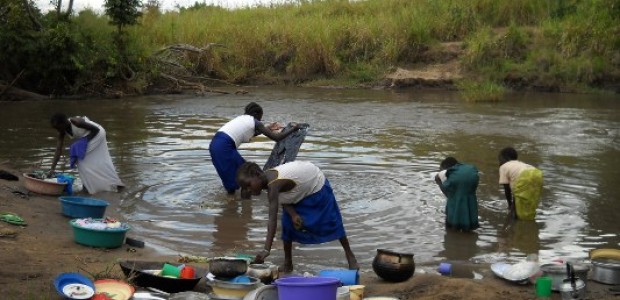 3/1/2019
4
Background cont…
Risk group are 
school children
Adolescents
Fisherman
 farmers
 women of child bearing age
Pathological effect of Urogenital schistosomiasis
Haematuria
 kidney damage
 lesions in the      bladder
 Infertility 
 bladder cancer
 death
3/1/2019
5
Problem statement and Objectives
Studies on micro-geographical schistosomiasis transmission patterns reveal that there is discrepancy in infection intensities among households that is mainly associated with

 diverse water contact behavior 
the distribution of snail hosts 

In Shinyanga transmission of urinary schistosomiasis is complex, occurring within networks of temporary ponds, and streams requiring potential tools necessary for the  detection of transmission hotspots
Objectives
To  understand the  micro-geographical patterns in transmission of urinary schistosomiasis, in Shinyanga
 To investigate the combiniation of  school-aged parasitological surveys with malacology surveys, behavioral questionnaires and GPS mapping of household, with the intention of determining their usefulness as tools for identifying transmission hotspots.
Methodology
Study site, design and sampling procedures

The study was a prospective longitudinal parasitological and malacological survey  conducted  in Ikingwamanoti village

A cohort of  282 school children aged 6 to 14 years were randomly selected to be recruited in the study

Urine samples, were collected and recorded at different time points

Malacological studies involved snail sampling on monthly basis

Snail sampling sites were conveniently identified through conversation with  local leaders based on human activities conducted in the area
3/1/2019
7
Methodology cont…
Parasitological examination of  S. haematobium
Urine filtration
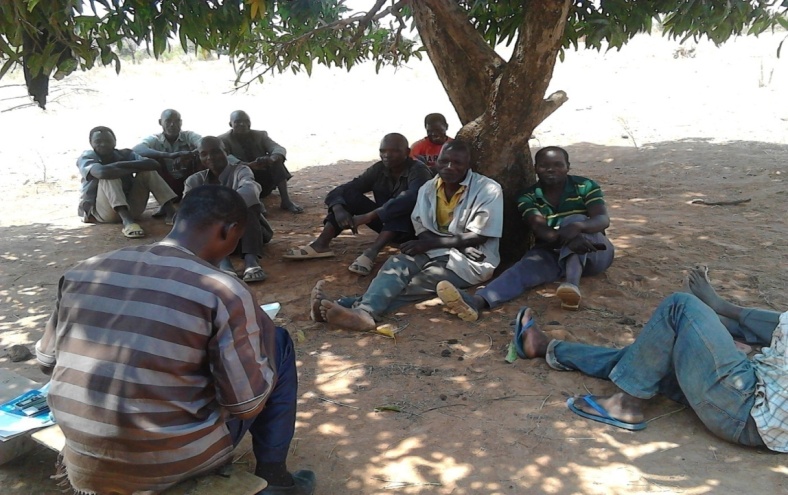 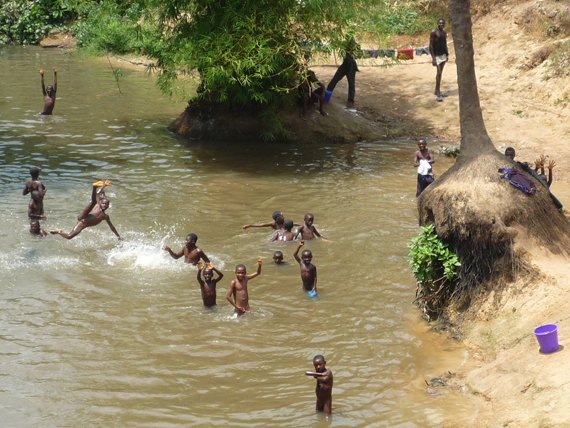 3/1/2019
8
Methodology cont….
Malacological surveys
Ikingwamanoti 7 habitats with 30  sites
Snail collection
Using a handheld scoop one person 
collects snails for about 10 minutes per site
Household Mapping
Each households of each child attending Ikingwamanoti Primary School was mapped using a hand held GPS. 
    Household and  snail sampling site co-ordinates, were imported in ArcView software. 
 For each habitat, a central co-ordinate was assigned from those of the associated snail sampling sites, using visualization from satellite images to guide the assignment
. The distances of school-childrens’ residence from these snail habitats were calculated and the children assigned to the nearest habitat .
3/1/2019
9
Results
Pre-treatment infection and one-year post-treatment  prevalence of S. haematobium by demographic characteristics
3/1/2019
10
Results cont…
Water contact activities as risk factors for infection and re-infection
3/1/2019
11
Results cont…
Household allocation to snail site and mean household intensity of S. haematobium infection
3/1/2019
12
Results cont…
S.  haematobium pre-treatment infection in relation to snail habitats
3/1/2019
13
conclusion
Interaction between malacological surveys with cercarial shedding combined with GPS mapping in endemic settings can help detection of transmission sources even in areas wih complex transmission networks
Acknowledgement
NIMR
NM-AIST
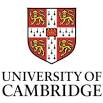 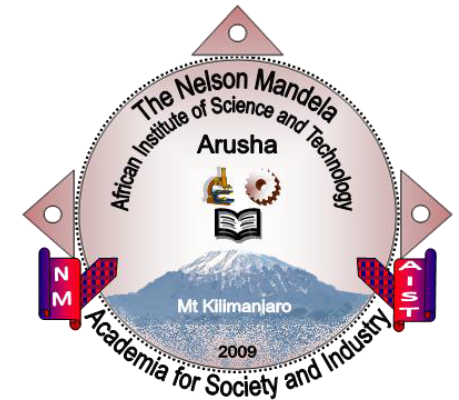 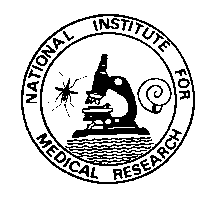 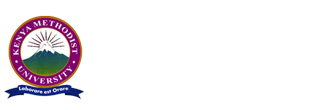 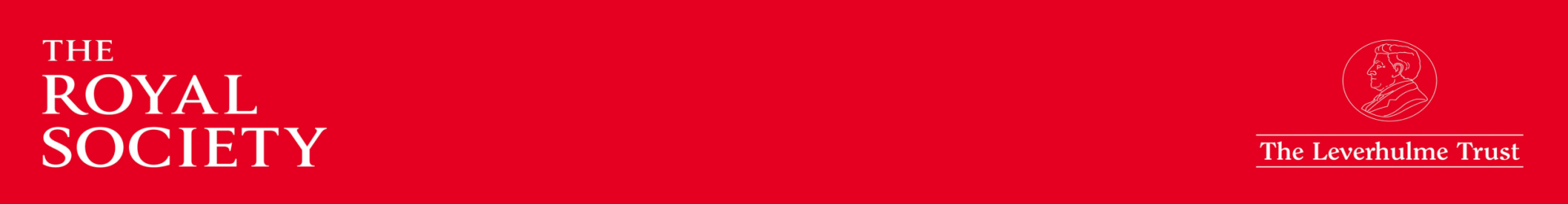 3/1/2019
15